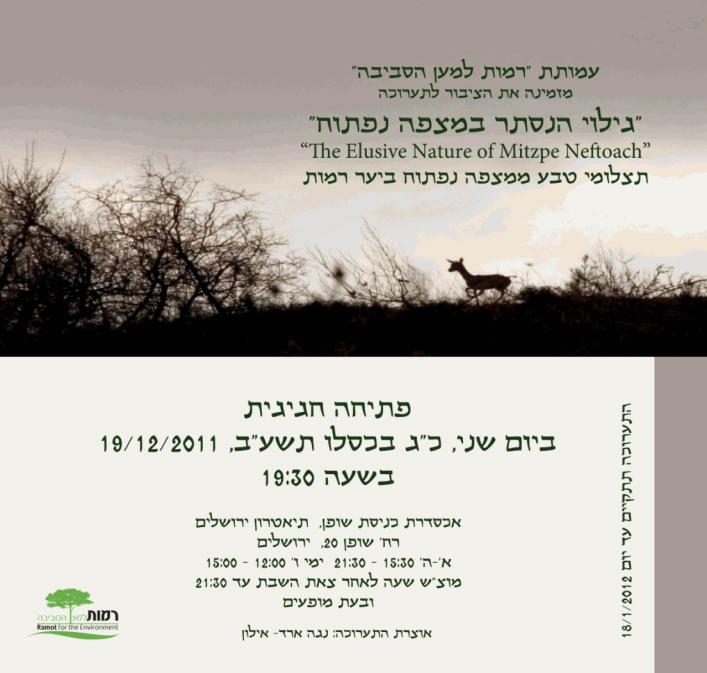 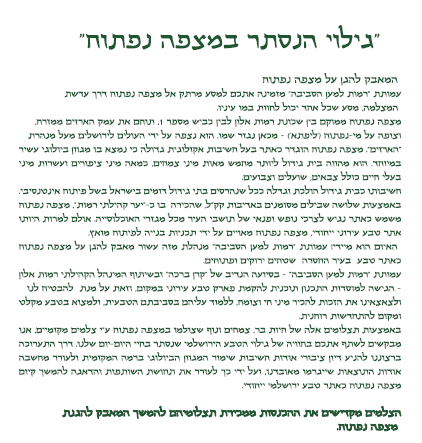 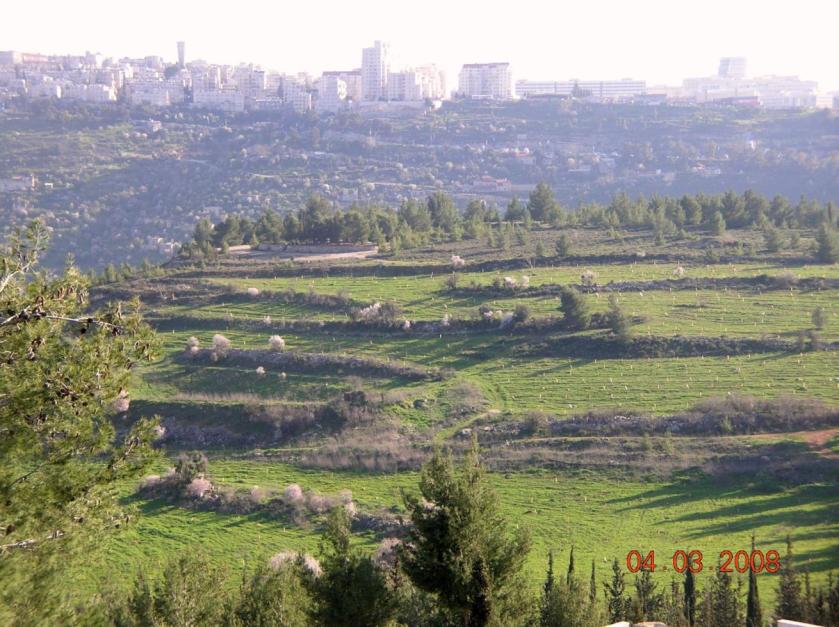 מצפה נפתוח מהמרפסת –הילרי הרצברגר
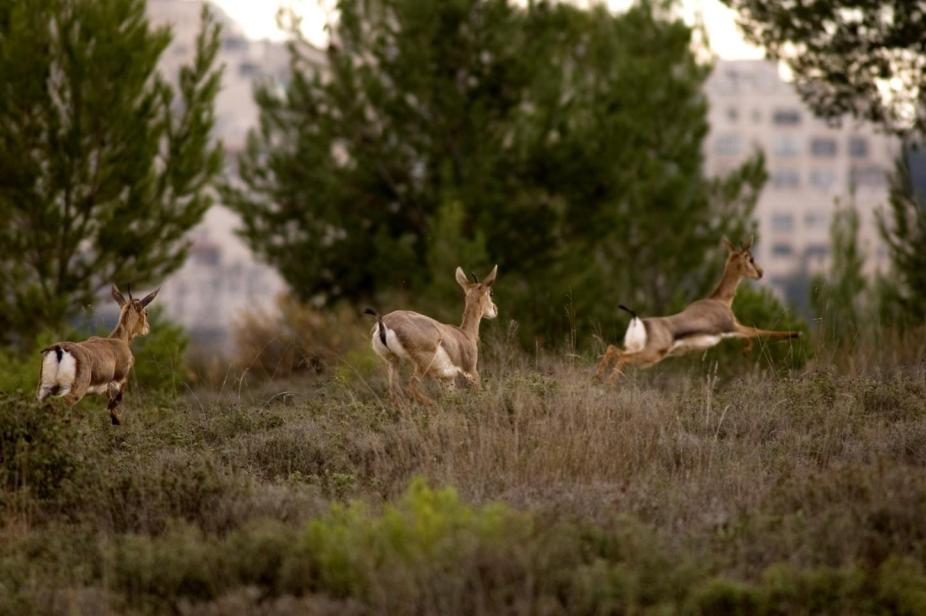 ריקוד הצבאים – אלכס גייפמן
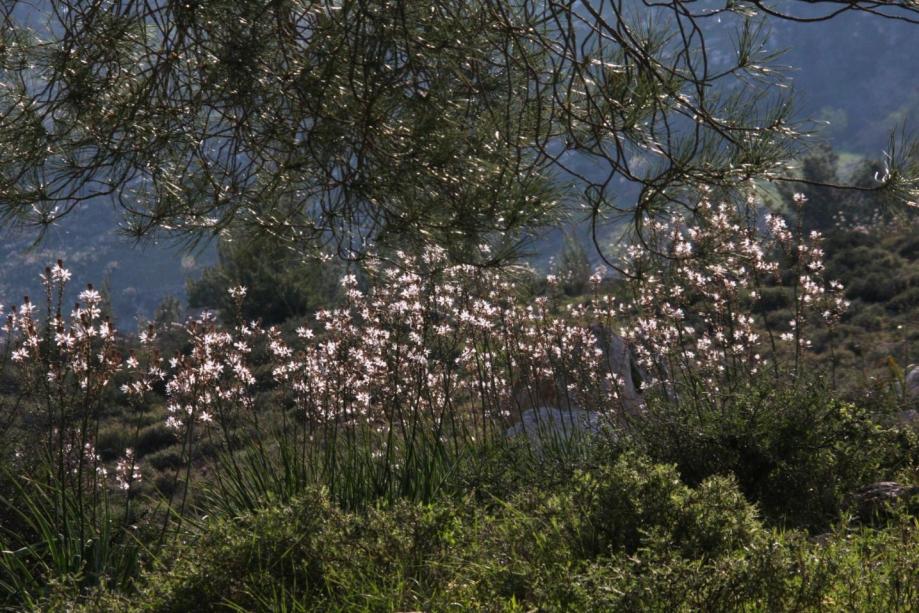 עיריות ואורן – מנחם גרנט
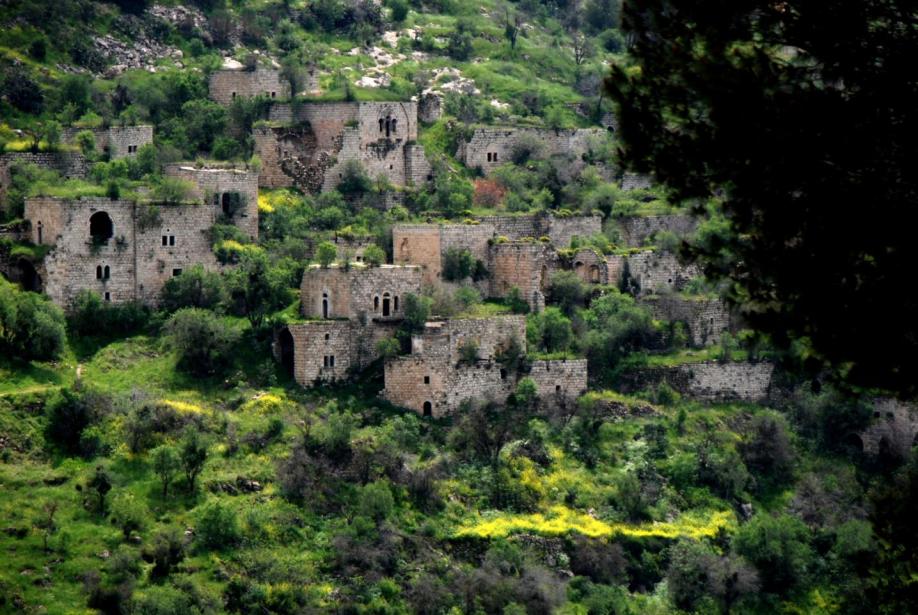 ליפתא ממצפה נפתוח – יהודית עליאיוף
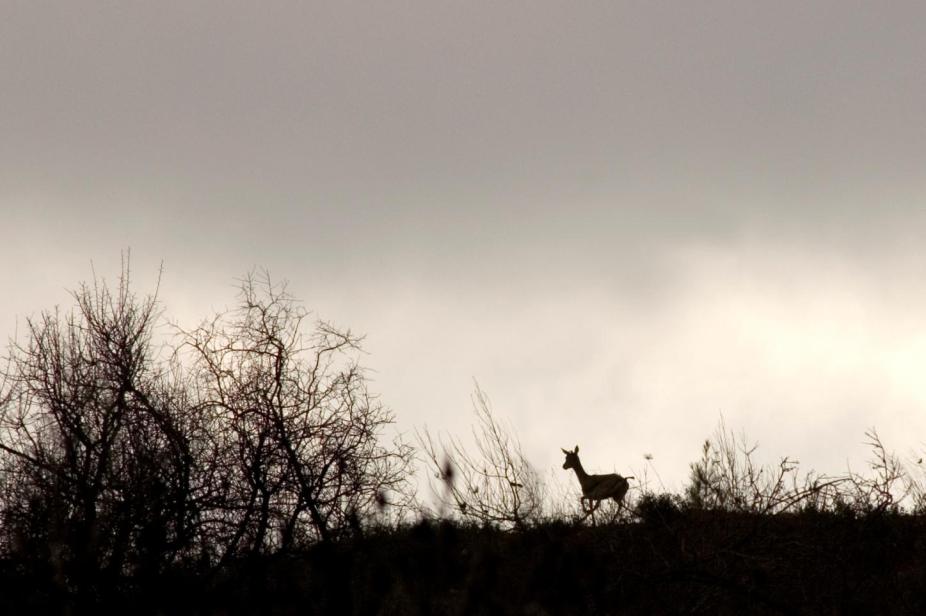 צבי בין הערביים – אלכס גייפמן
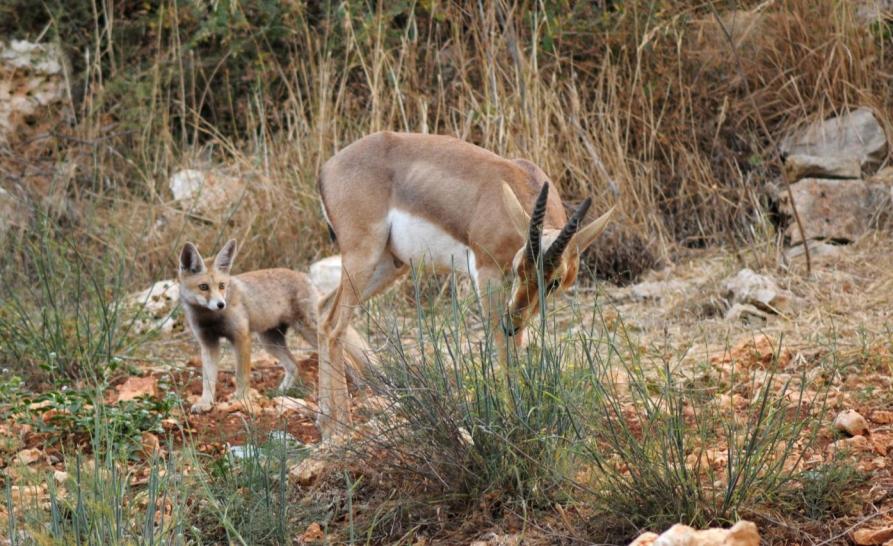 דו-שיח – אלכס גיפמן
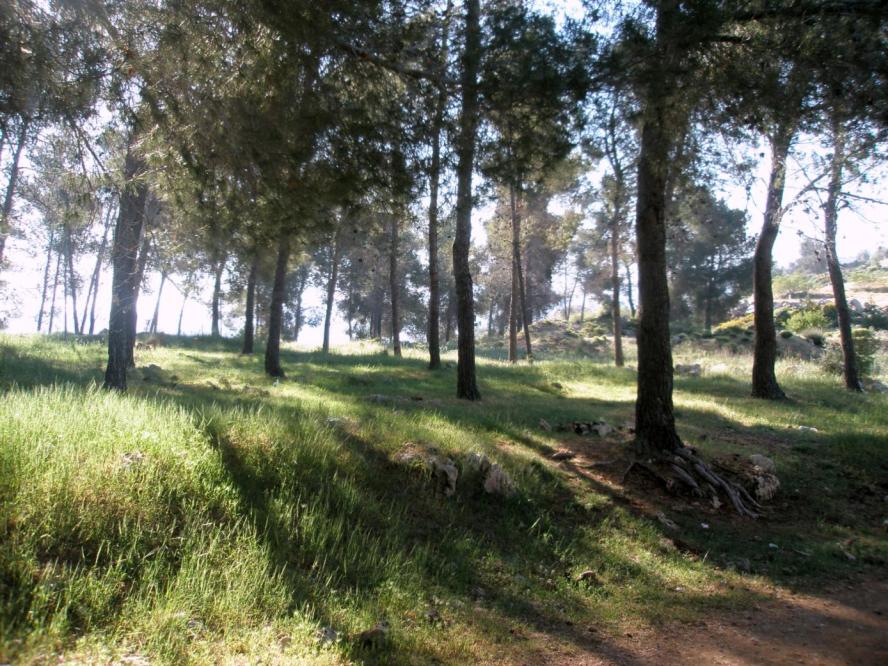 אור וצל בבוקר במצפה נפתוח – אסתר ד. רייז-מוסל
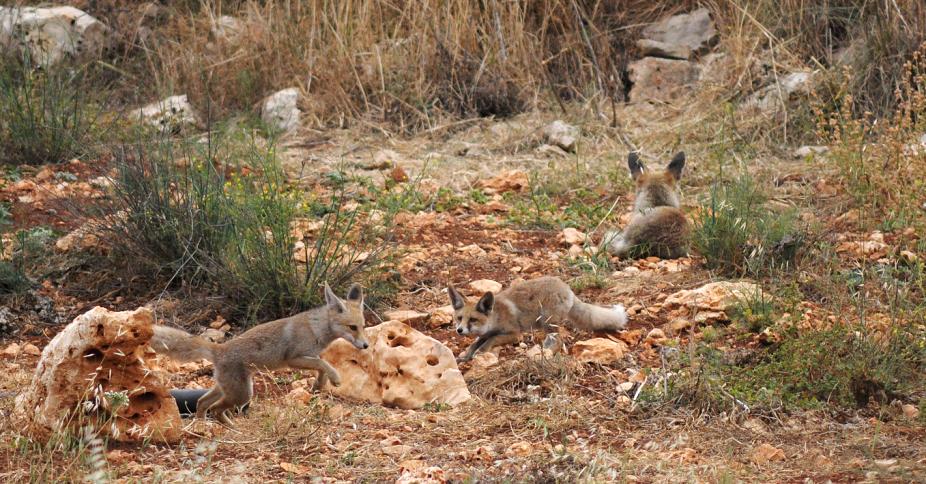 תמונה משפחתית –אלכס גייפמן
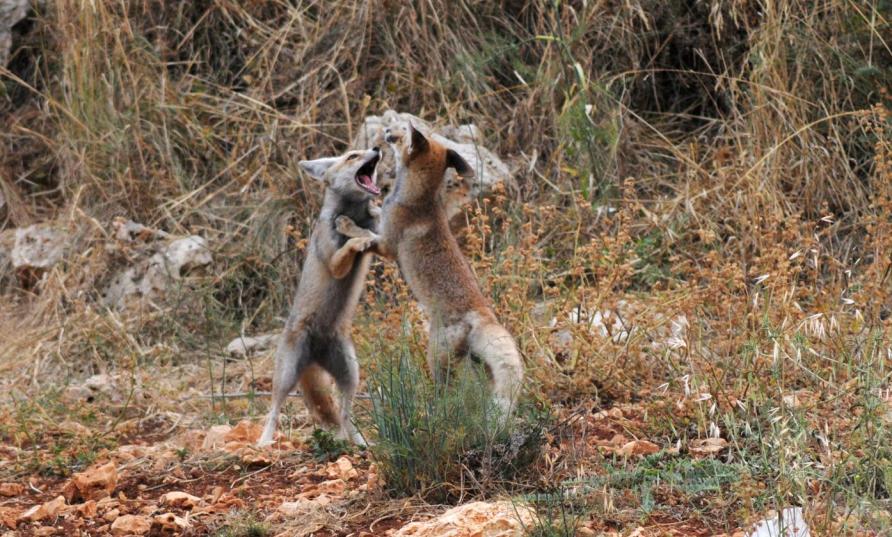 משחק בין אחים – אלכס גייפמן
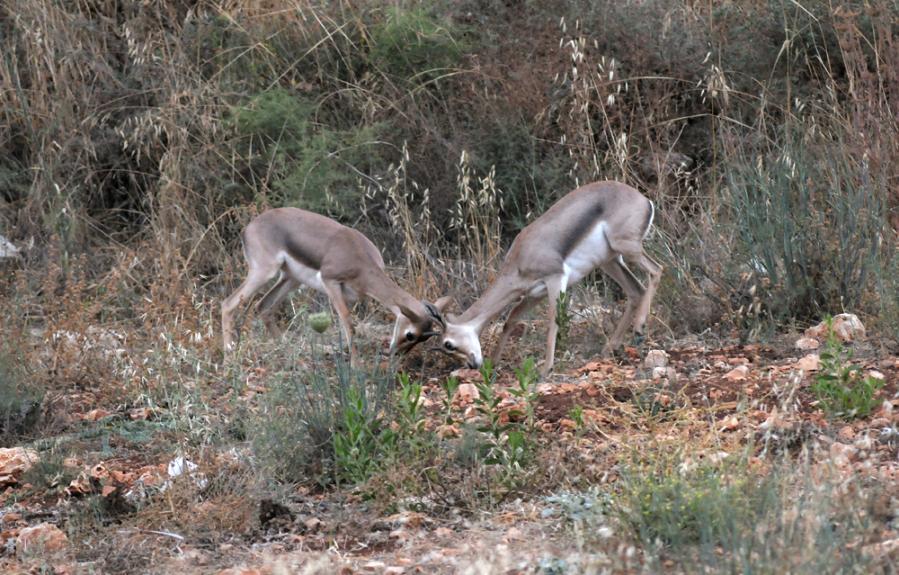 משחקי כוח – אלכס גייפמן
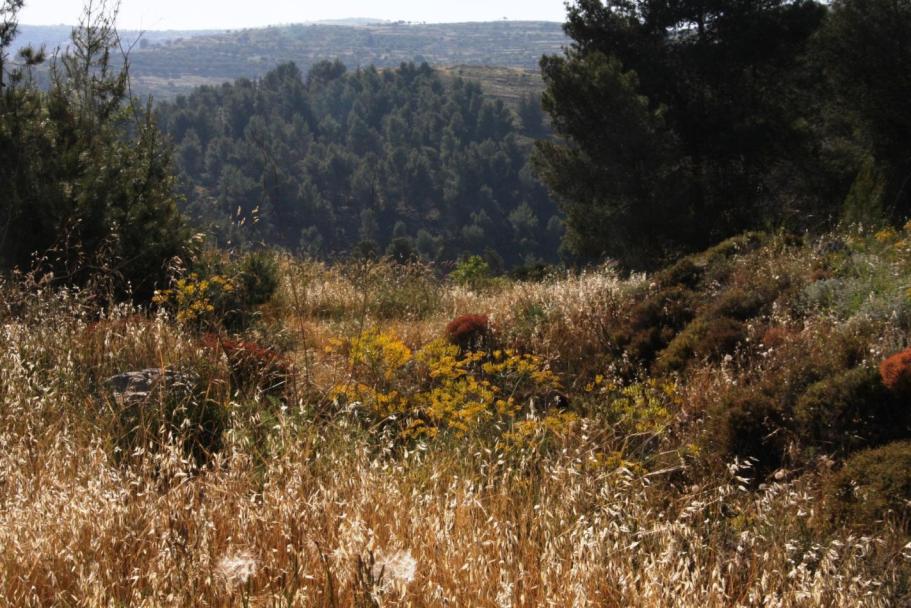 מרבד קיץ – מנחם גרנט
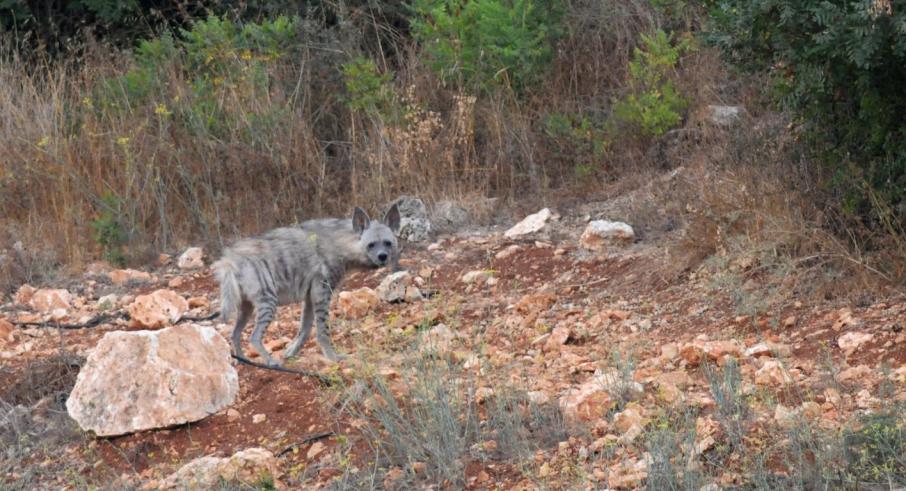 הצבוע נועץ מבט – אלכס גייפמן
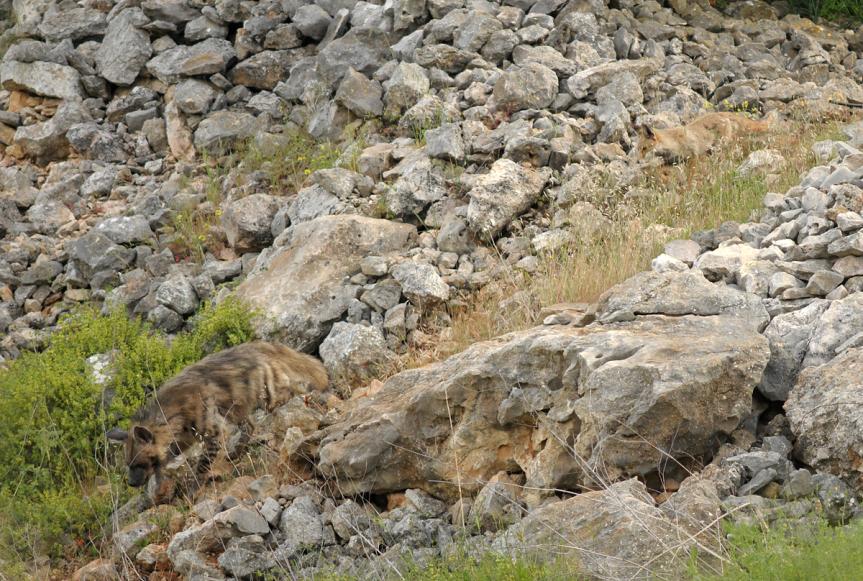 שועל וצבוע  1 – אלכס גייפמן
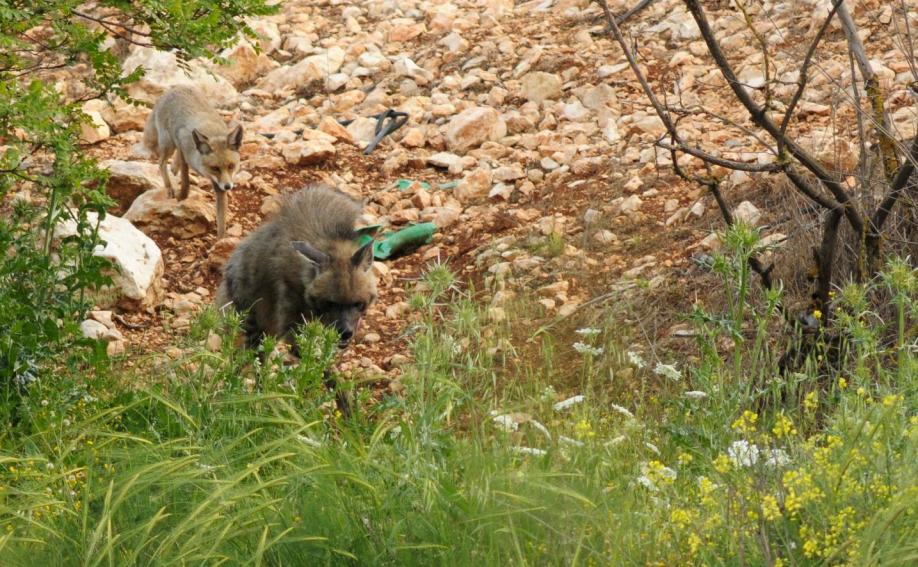 שועל וצבוע 2 – אלכס גייפמן
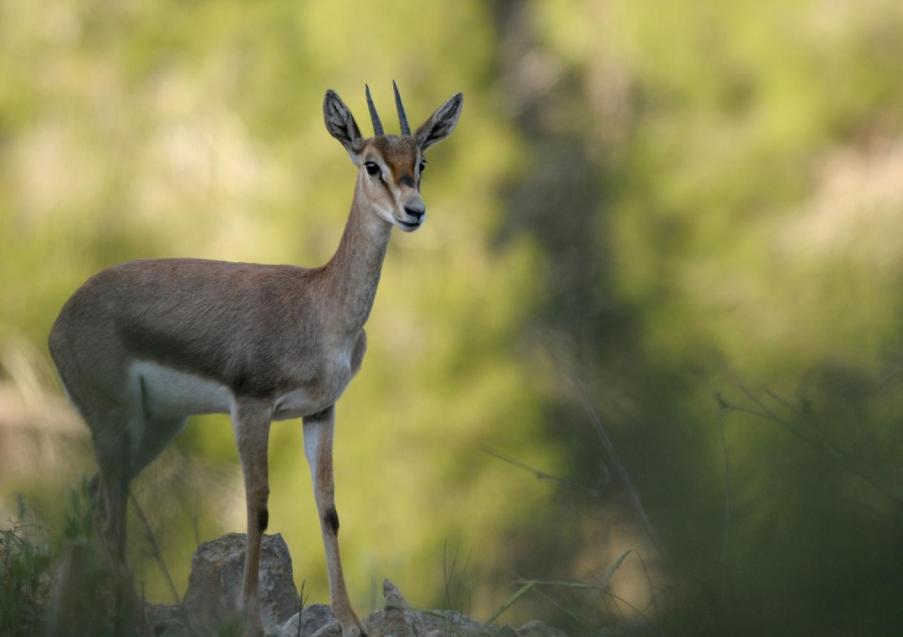 ארץ הצבי 1 –אלכס גייפמן
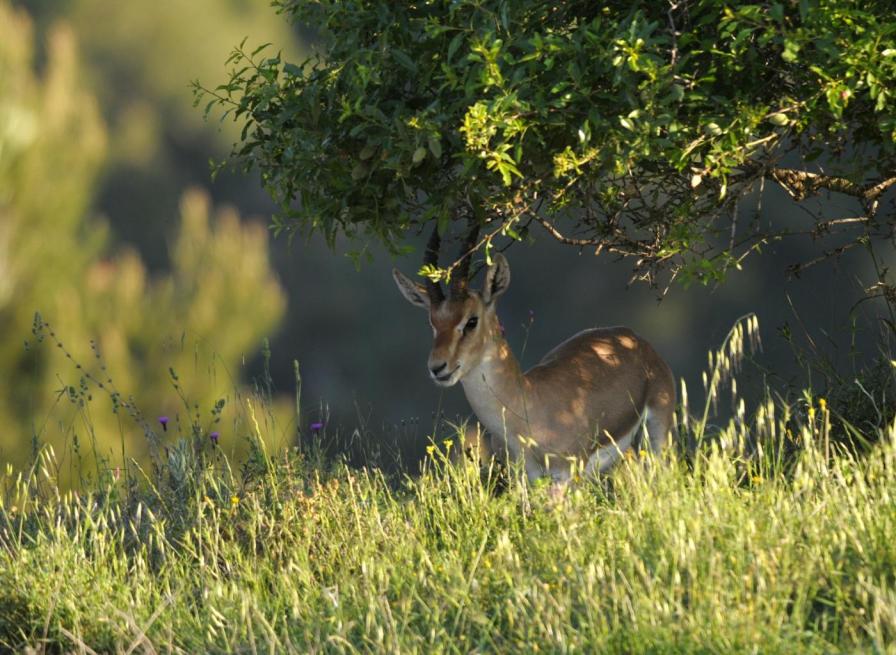 ארץ הצבי 2 – אלכס גייפמן
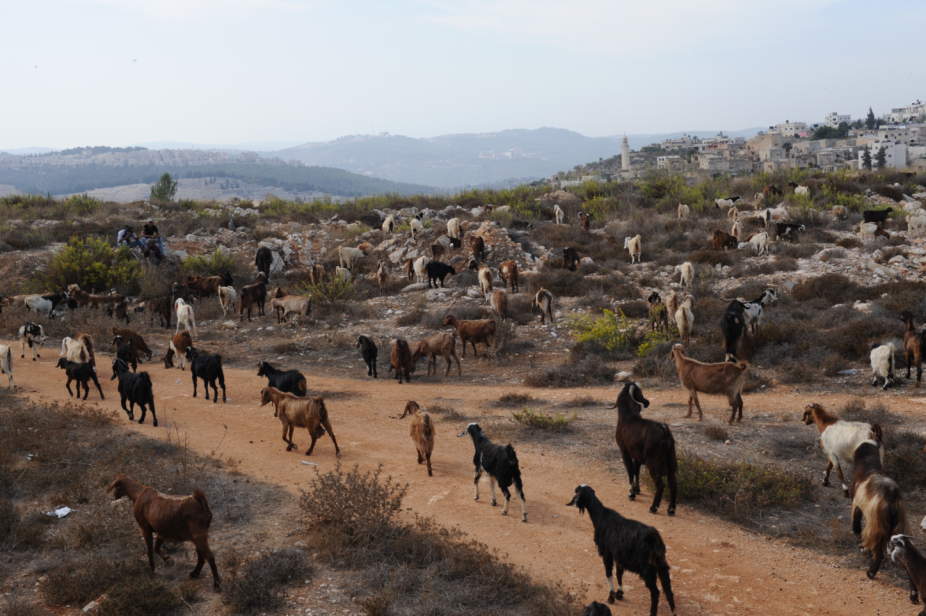 רועים וצאן מרעיתם – וילי לינדוור
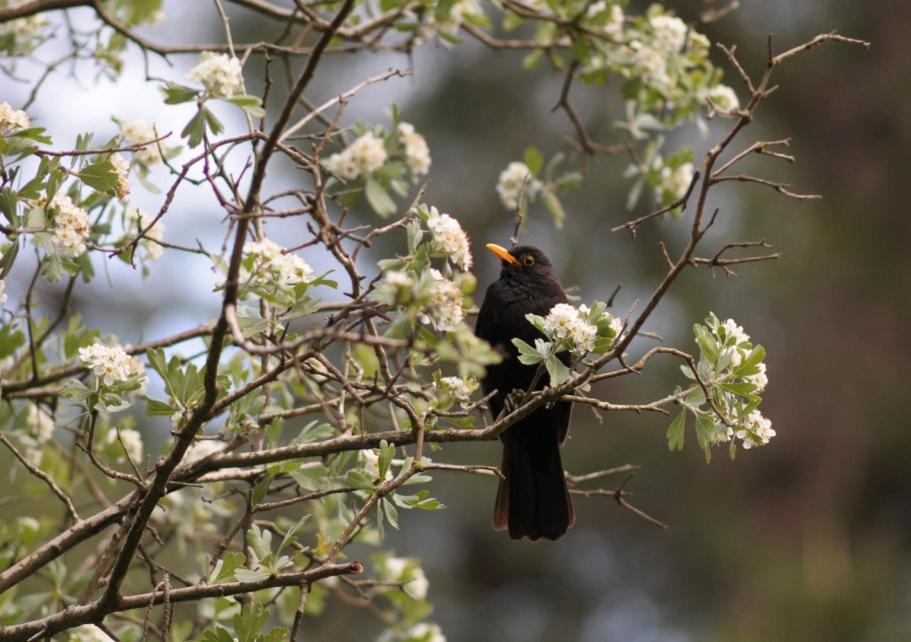 שחור ולבן, פריחת העוזרר – אלכס גייפמן
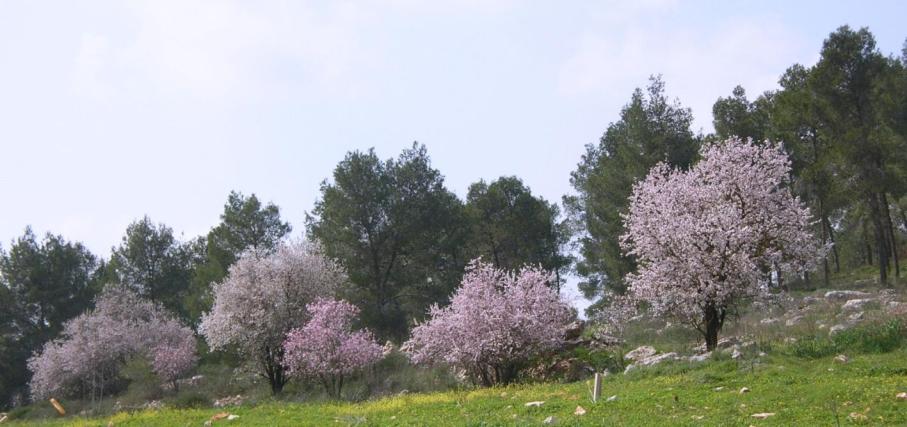 שיא הפריחה של עץ השקד – הילרי הרצברגר
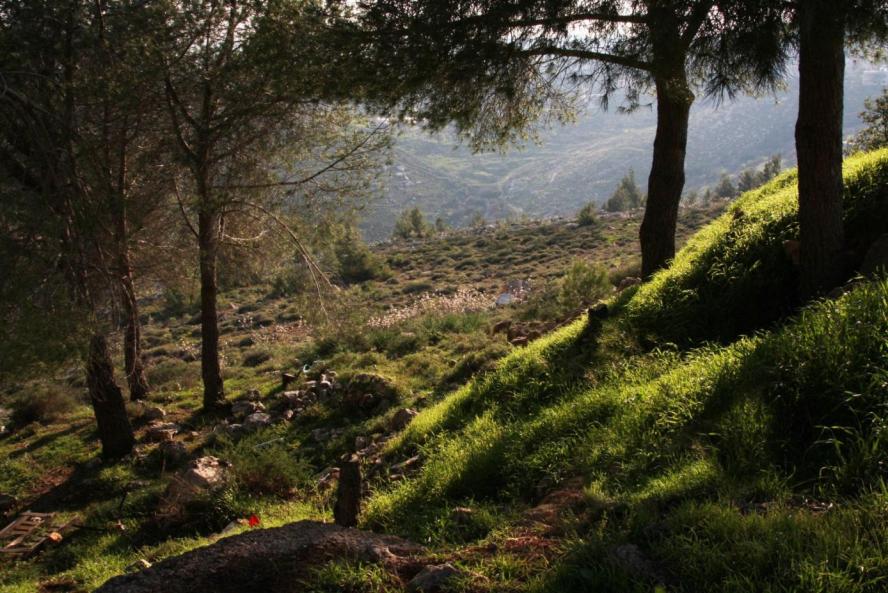 שלווה זוהרת  - מנחם גרנט
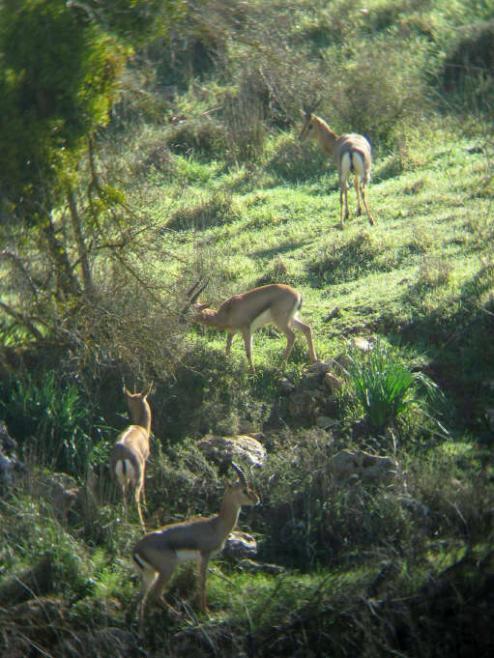 קבוצת צבאים – עמיר בלבן
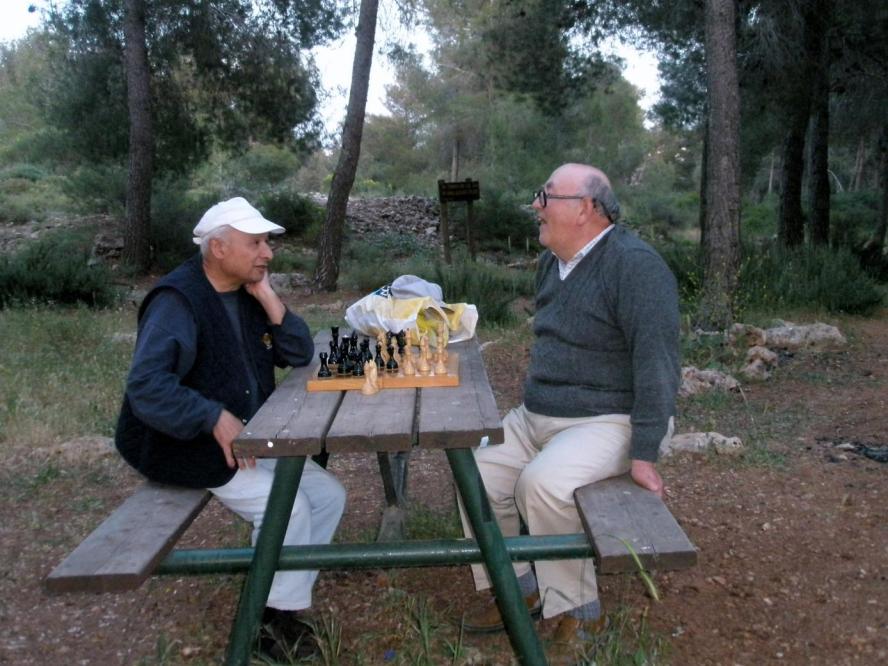 מפגש מוחות ביער קהילתי רמות – אסתר ד. רייז-מוסל
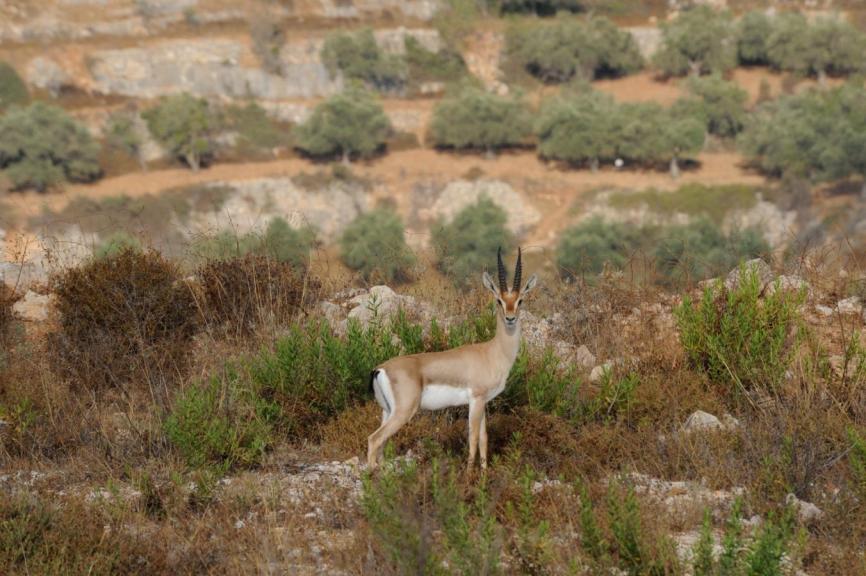 אורח בחצר – וילי לינדוור
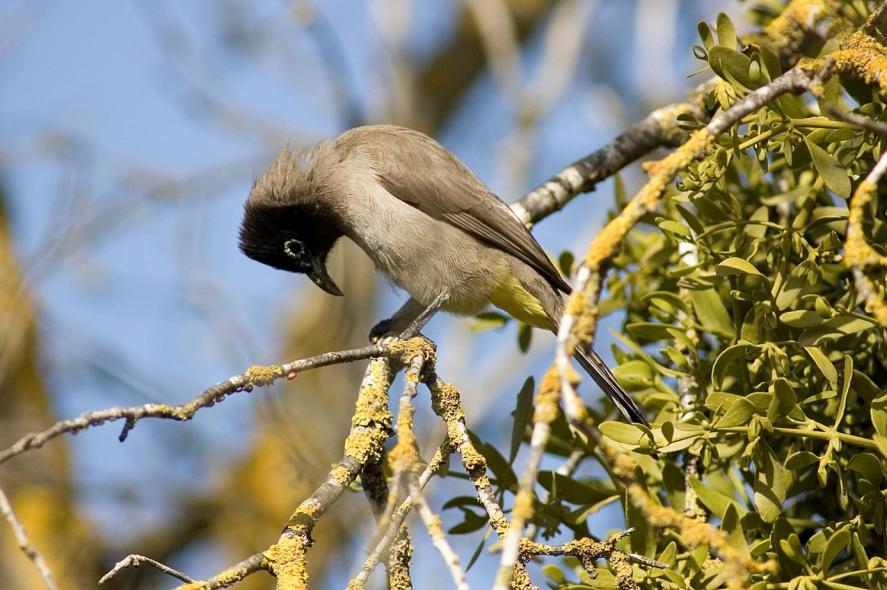 הבולבול מתבונן  – אלכס גייפמן
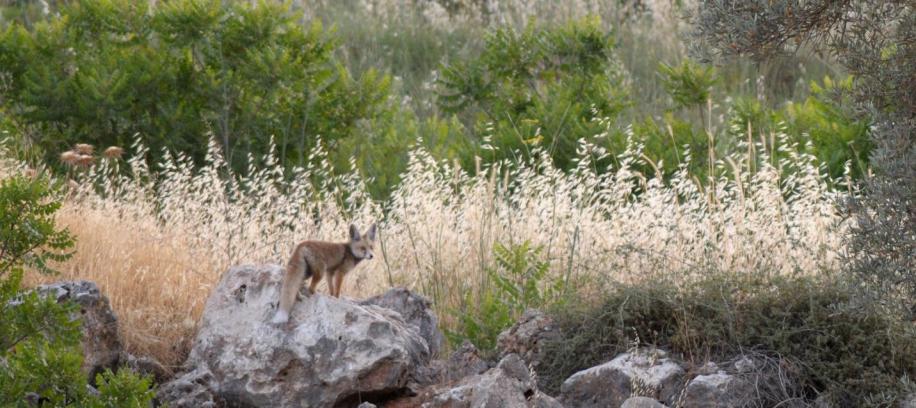 מבט שועלי – אלכס גייפמן
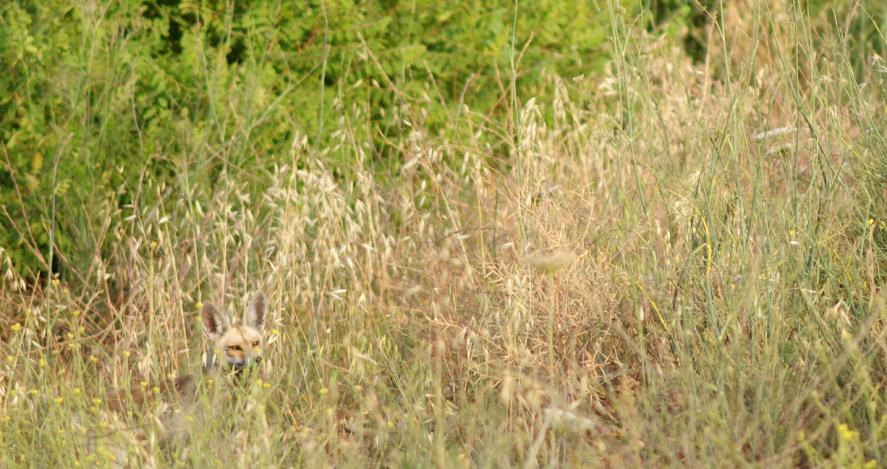 חפש את השועל – אלכס גייפמן
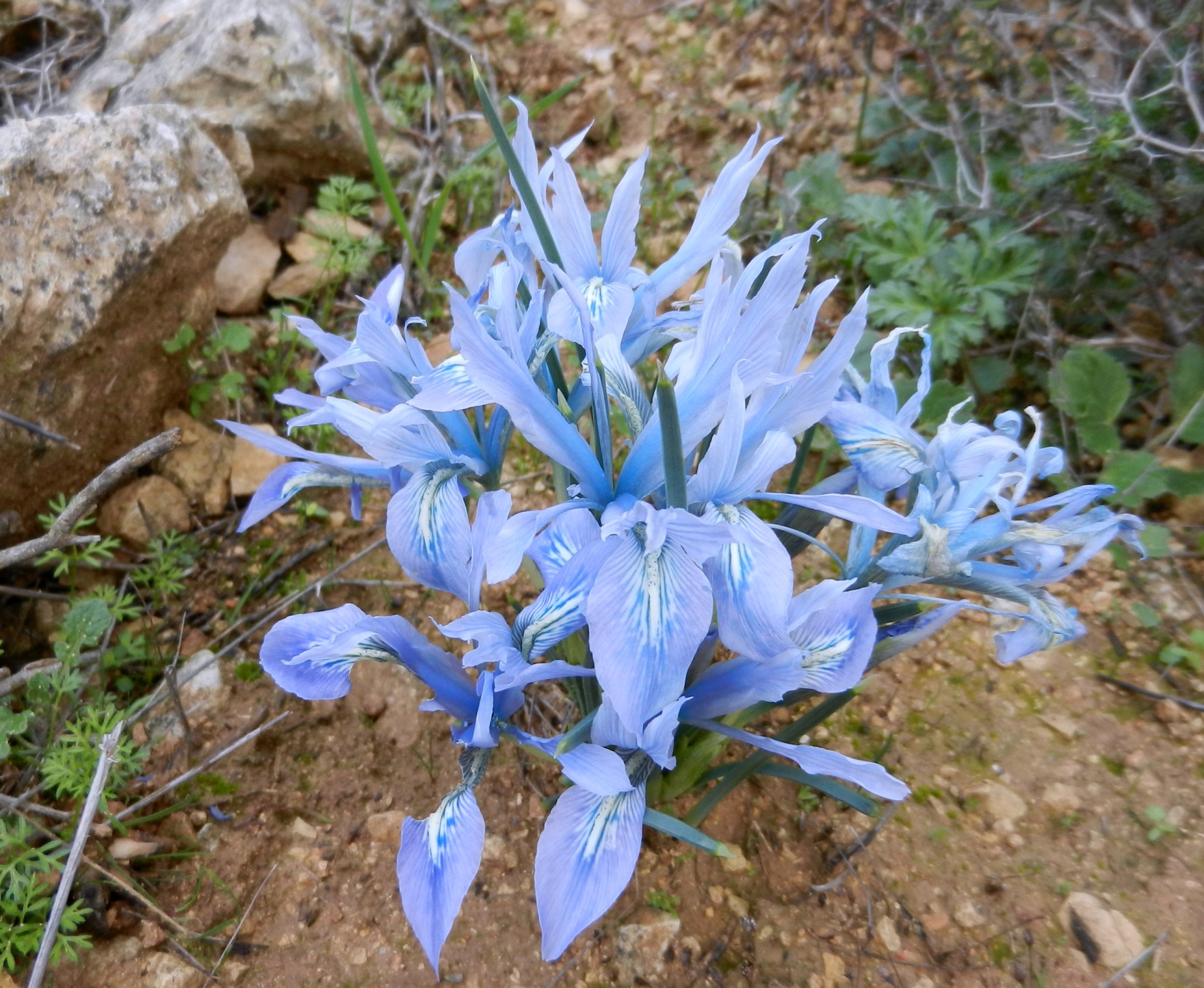 אירוס הסרגל מביט לשמים – הילרי הרצברגר (פרח ברשימה האדומה)
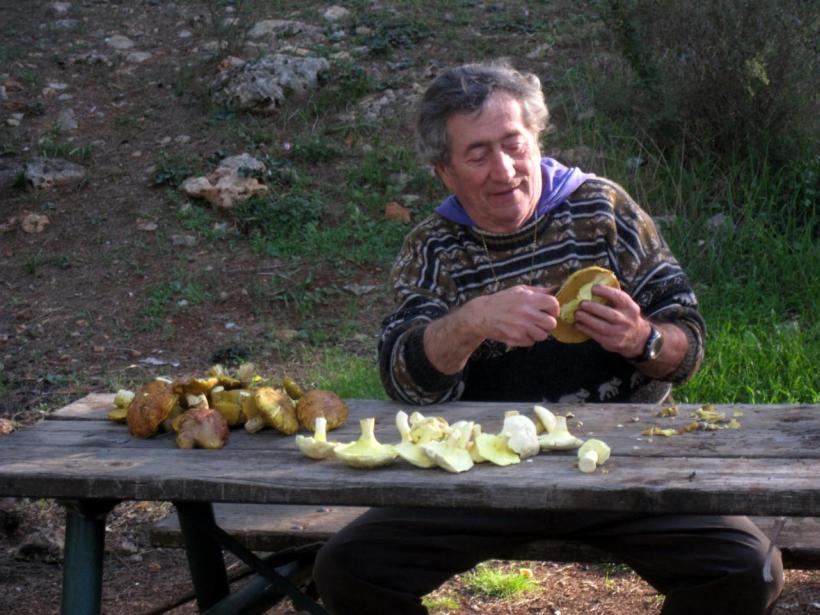 פטריות מצפה נפתוח – אסתר ד. רווז-מוסל
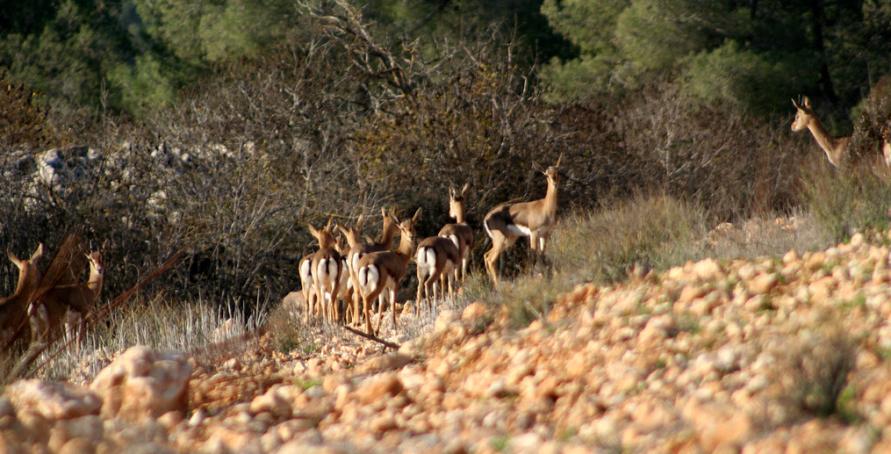 אל תפנו אלינו את הגב – אבי לינדן
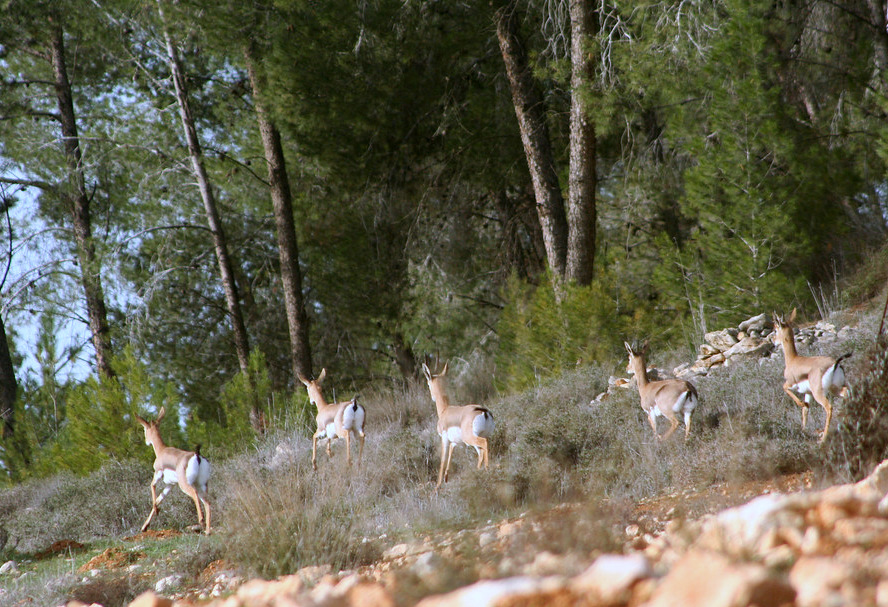 מרוץ הצבאים – אבי לינדין
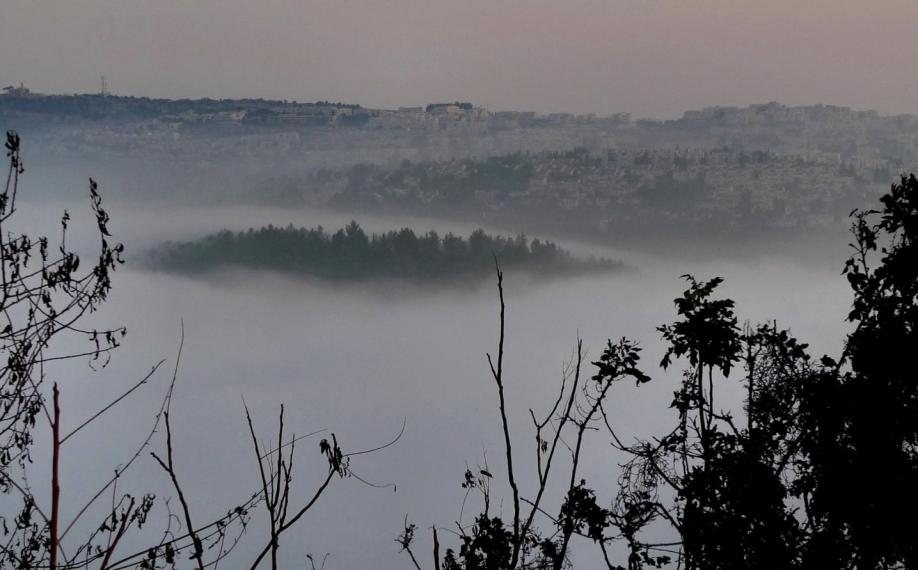 מצפה נפתו אפוף ערפל – גיא שחר
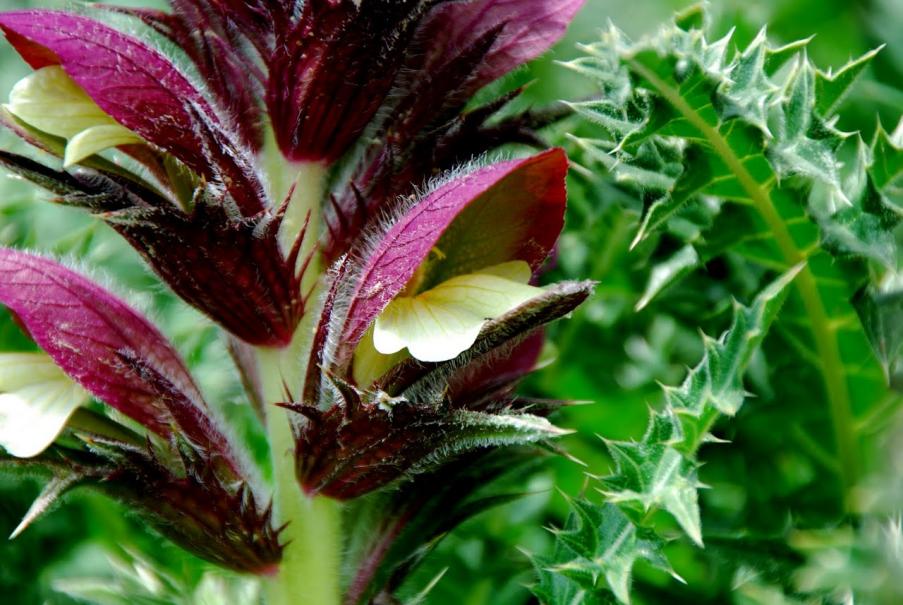 היפה והחיה, קוציץ סורי – יהודית עליאיוף
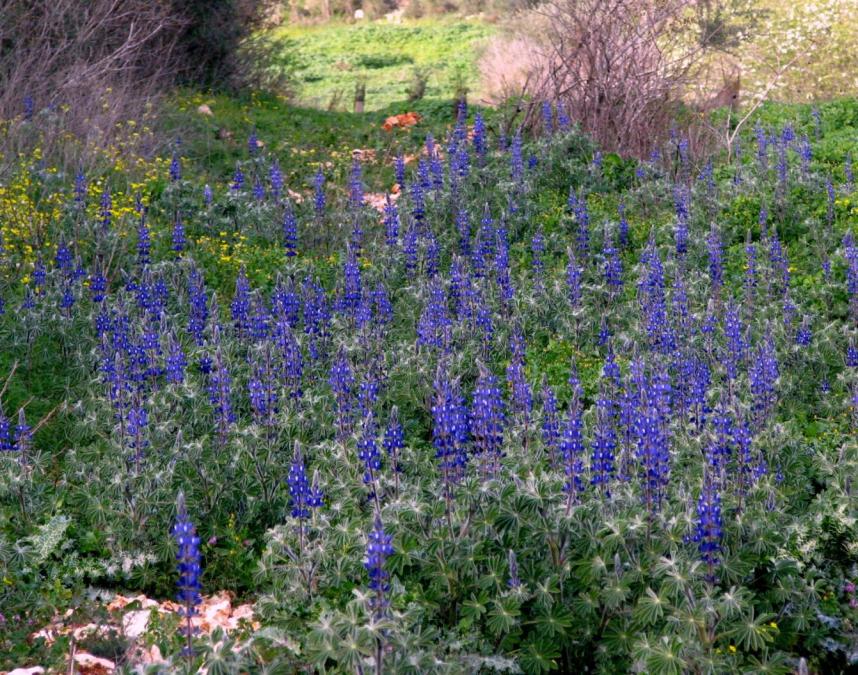 מרבד תורמוסים – הילרי הרצברגר
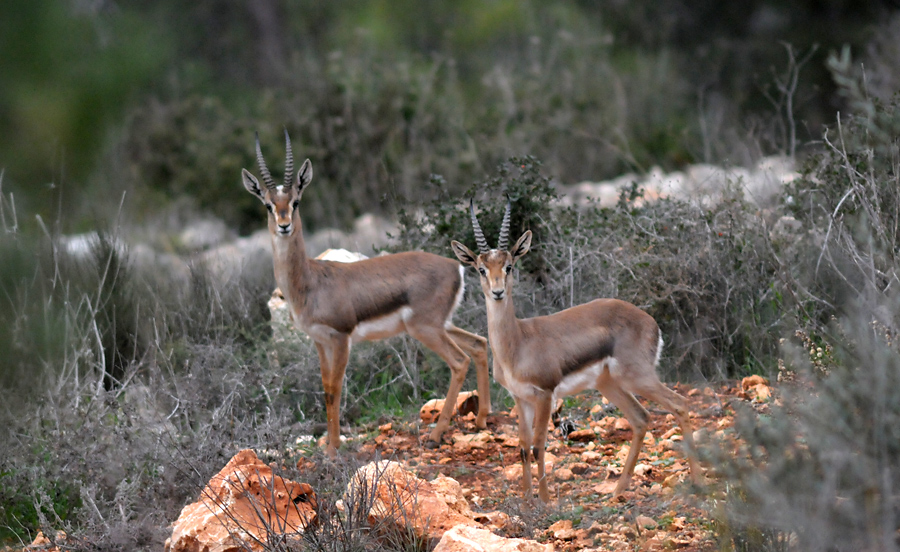 יופי מושלם – אלכס גייפמן
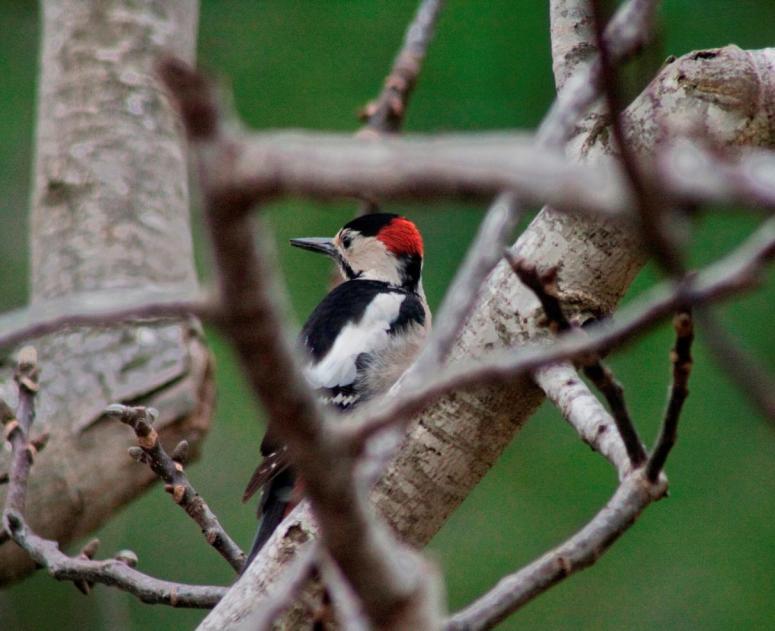 מצפה הנקר – מנחם גרנט
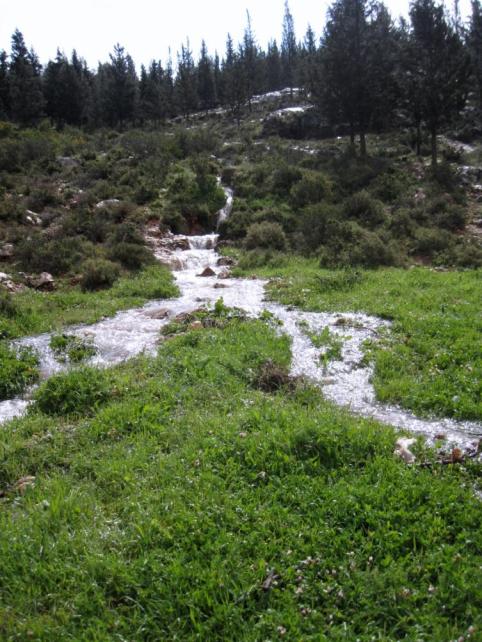 מפל מים- אסתר ד. רייז-מוסל
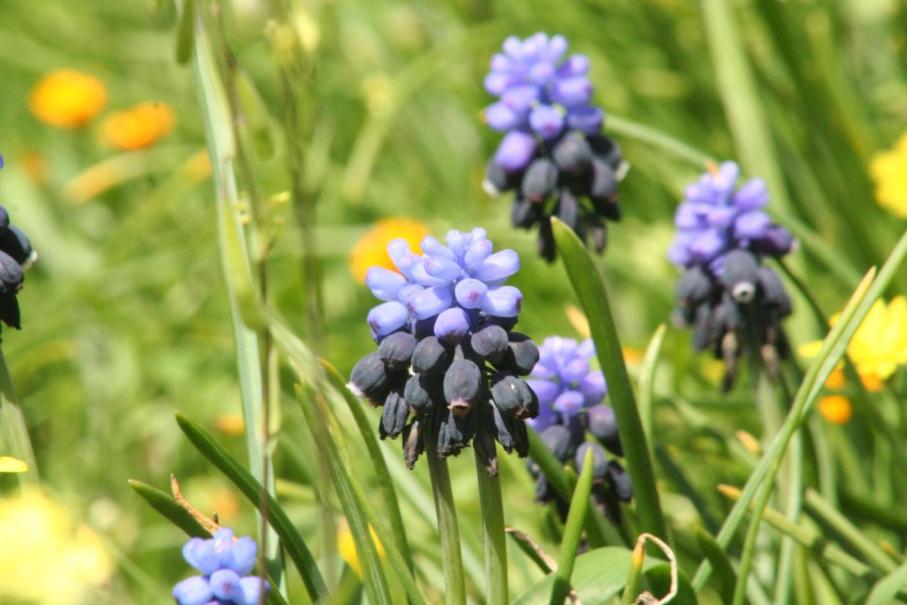 כדן נאה – אבי לינדין
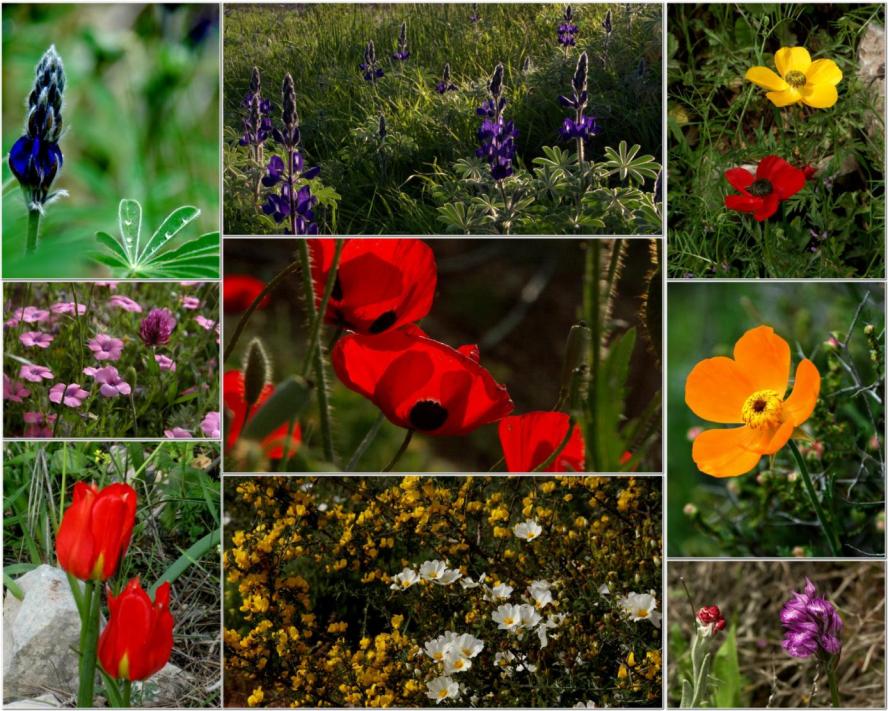 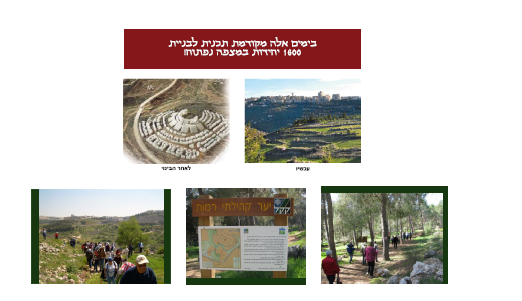